ПроектСтильно! Модно! Школьно!
Воспитатель Областной санаторной школы-интерната 
города Вязники
Жильцова И.В.
3 класс.
Цель: воспитание осознанного 
отношения к внешнему 
виду. 

Задачи: 

Познакомить с 
историей школьной 
формы в России и за рубежом.

Воспитывать чувство
 прекрасного; 
познакомить
 со стилями одежды.
Этапы:
1.Классный час на тему: «Проект».

2.Родительское собрание: 
«Роль родителей в проектной деятельности».

3.Подбор материала по данной теме.

4.Презентация проекта.
Классный час.
Уточнение знаний учащихся о проекте.
Выявление социально значимой проблемы.
Распределение обязанностей по способностям 
учащихся.
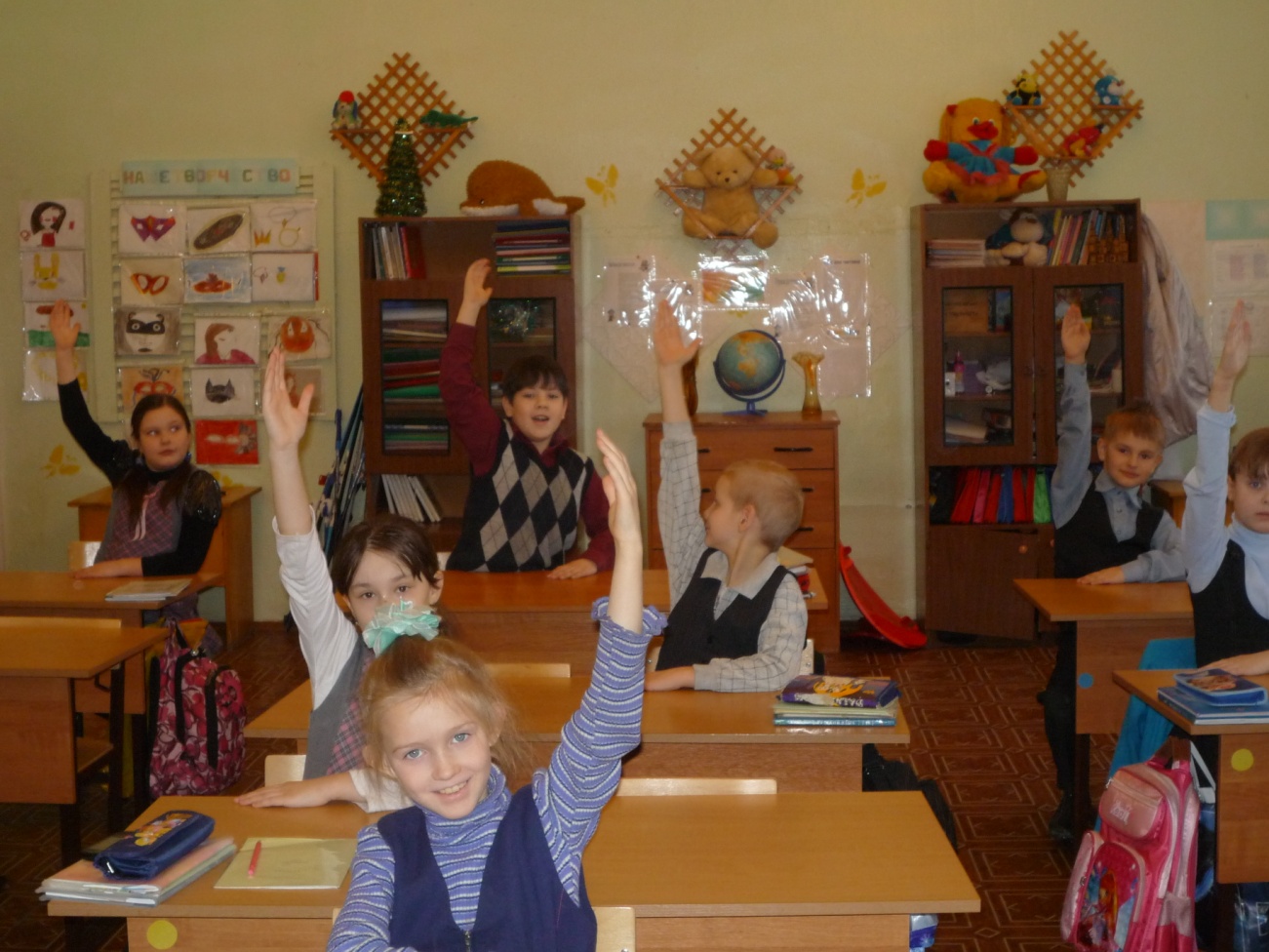 Родительское собрание.
Знакомство родителей с проектной деятельностью, с видами проектов, структурой проектов.
Активизация родителей для участия и сотрудничества в проектной деятельности.
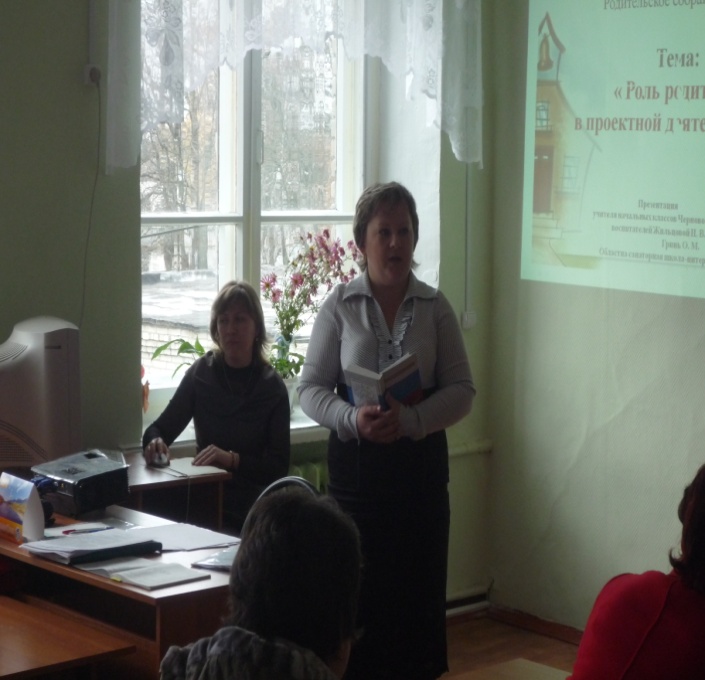 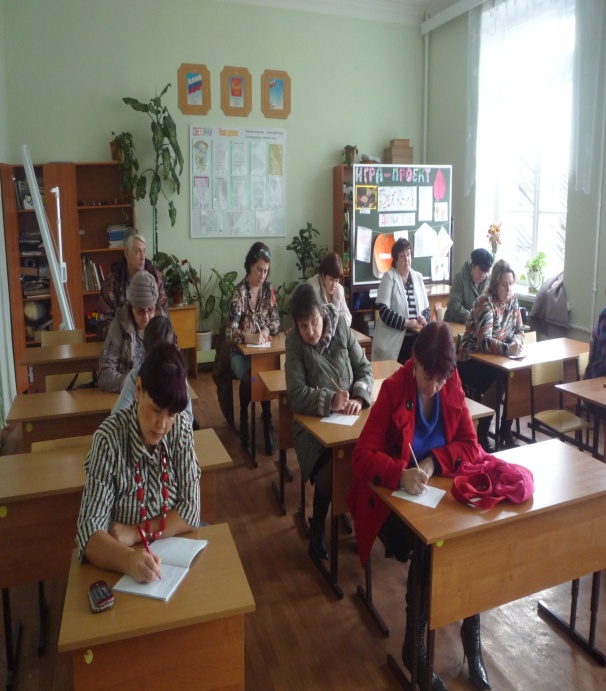 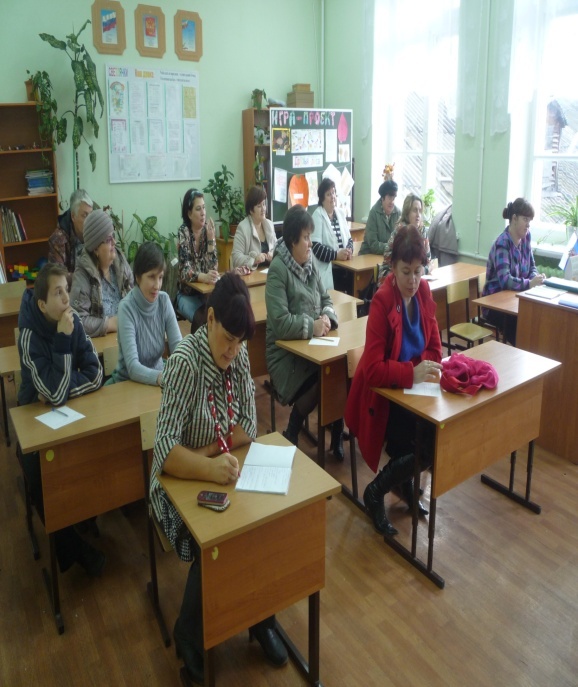 Презентация проекта.
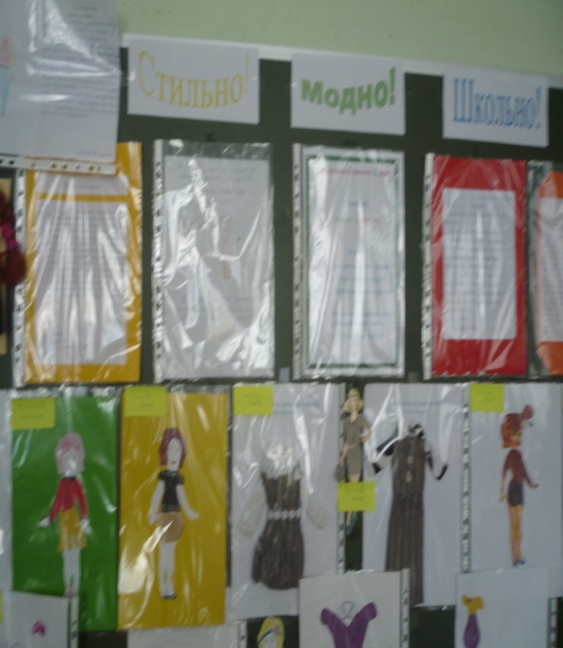 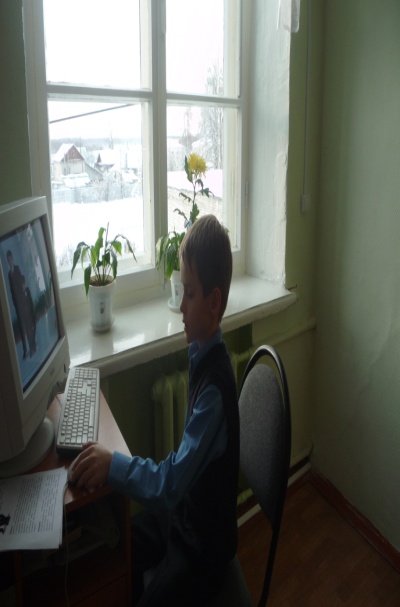 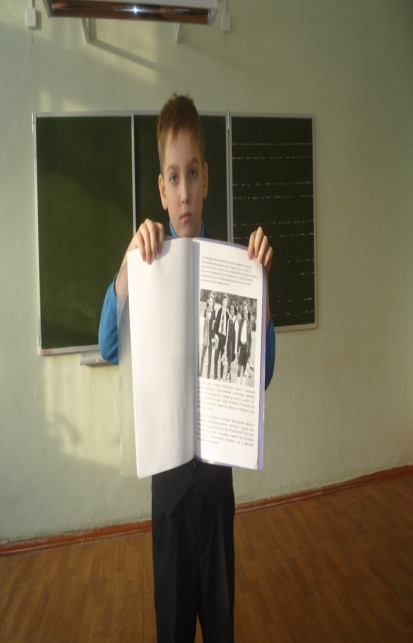 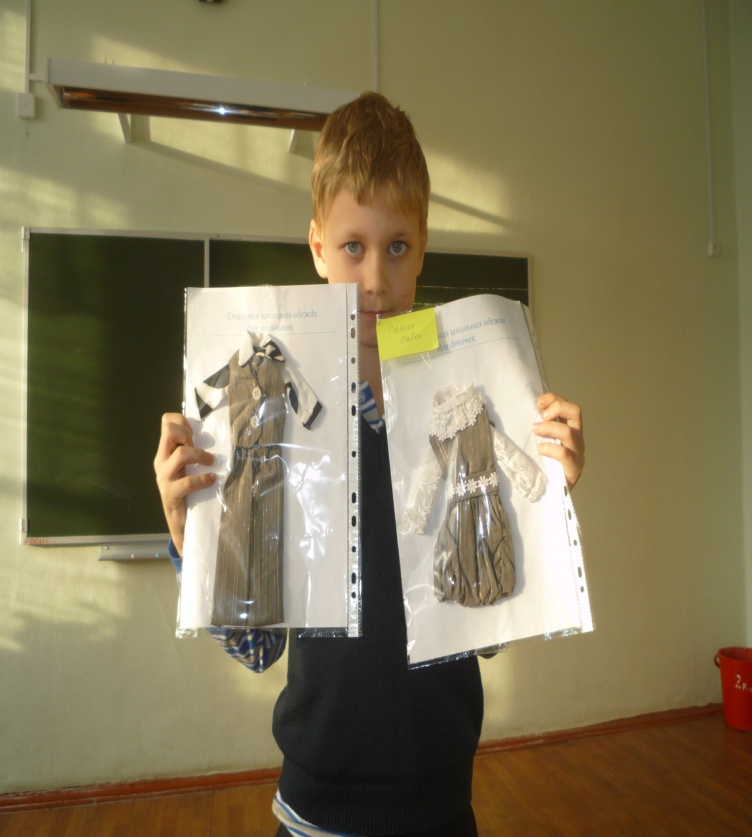 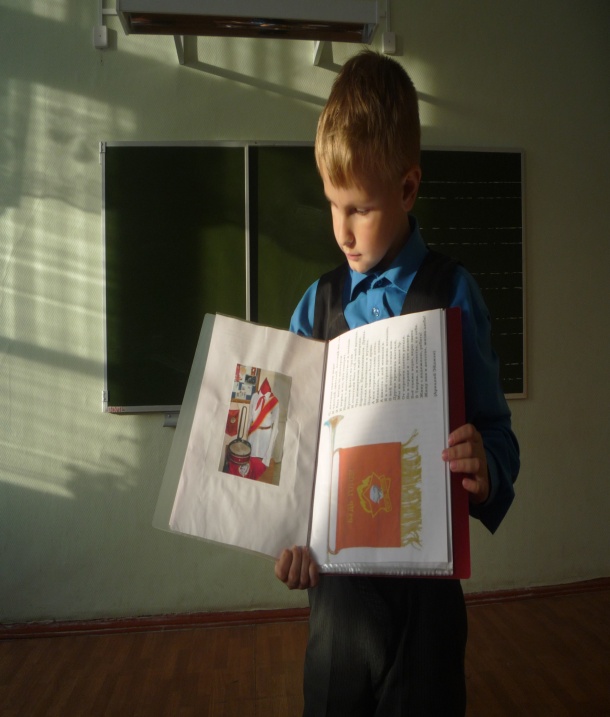 Учащиеся сделали
вывод:
Строгий стиль одежды создает в школе деловую атмосферу, необходимую для занятий. 
Форма дисциплинирует человека. 
Единая школьная форма позволяет избежать соревновательности между детьми в одежде. 
Ученик в школьной форме думает об учебе, а не об одежде. 
Нет проблемы "В чем пойти в школу", у детей возникает позитивный настрой, спокойное состояние активизирует желание учиться. 
Школьная форма помогает ребенку почувствовать себя учеником и членом определенного коллектива, дает возможность ощутить свою причастность именно к этой школе. 
Если одежда придется ребенку по вкусу, он будет испытывать гордость за свой внешний вид. 
Школьная форма экономит деньги родителей.
Чтоб учиться всем на
 « пять»,

Надо много – много знать.

Чтоб опрятным в школе быть,

Надо  форму всем носить!

Гунина Ольга, 3 класс